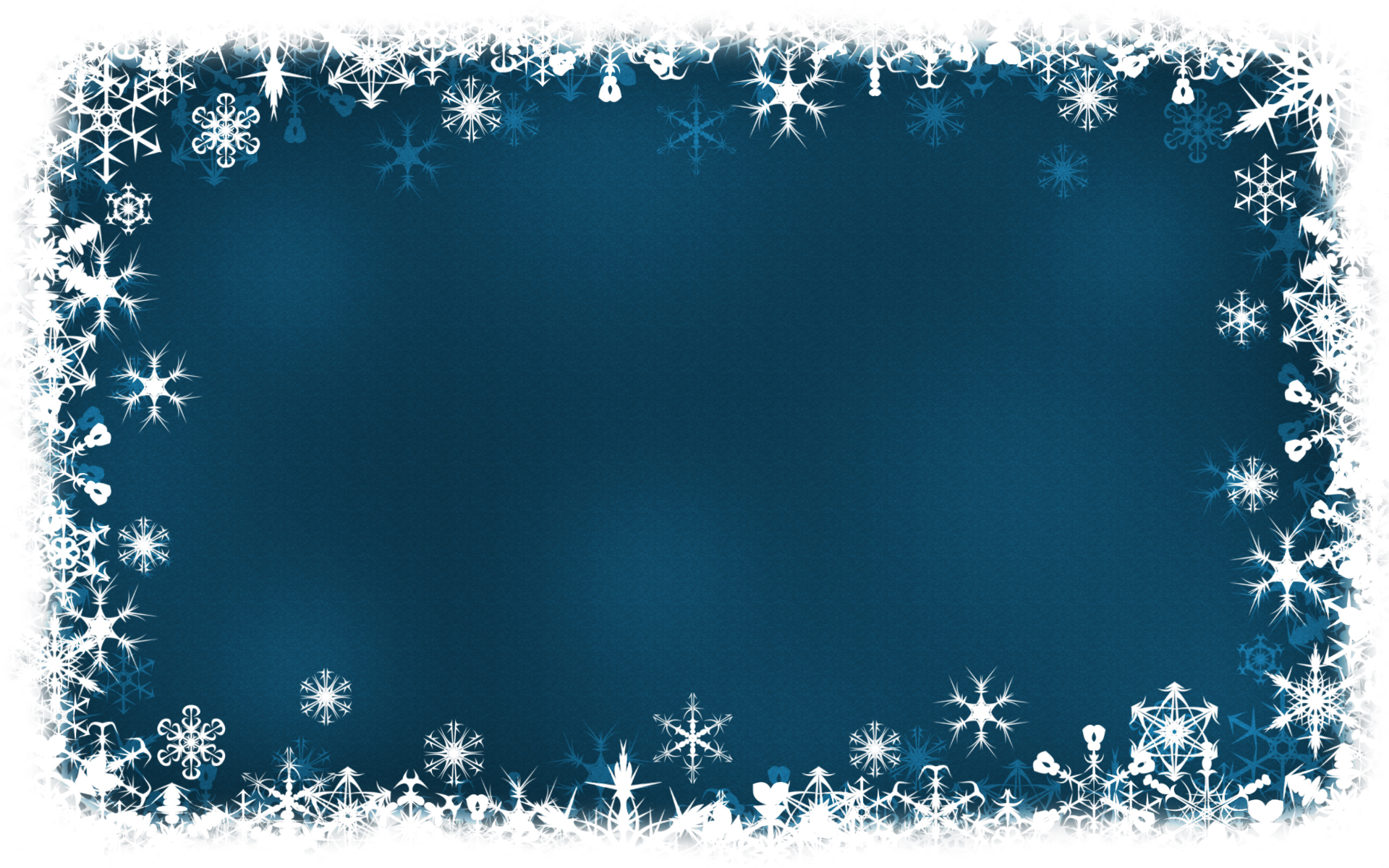 Il-Milied
Festa   Ta’   Ferħ
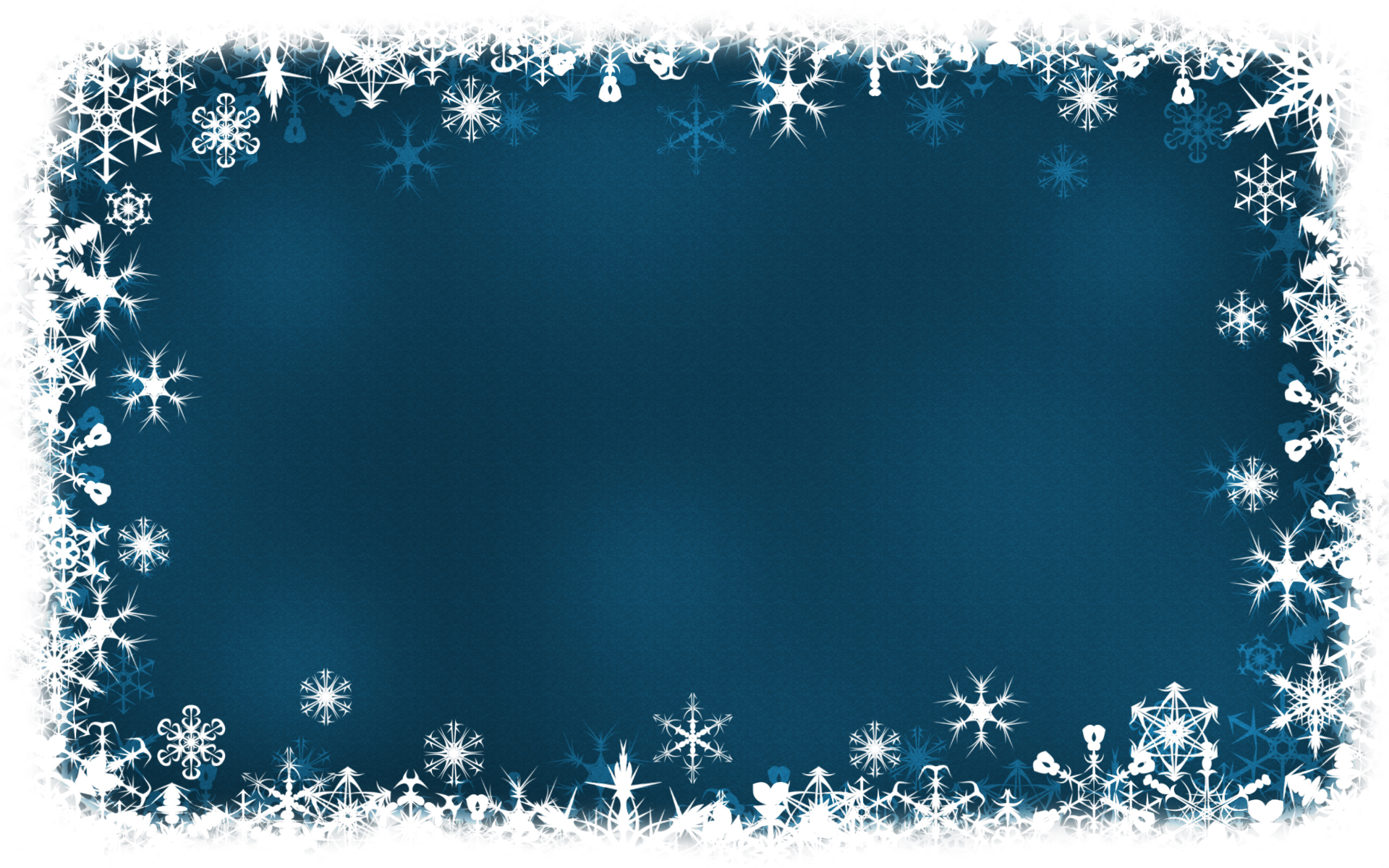 Bħalma nippreparaw hekk kif tkun se titwieled tarbija fil-familja, hekk ukoll nagħmlu biex infakkru t-twelid ta’ Ġesù.
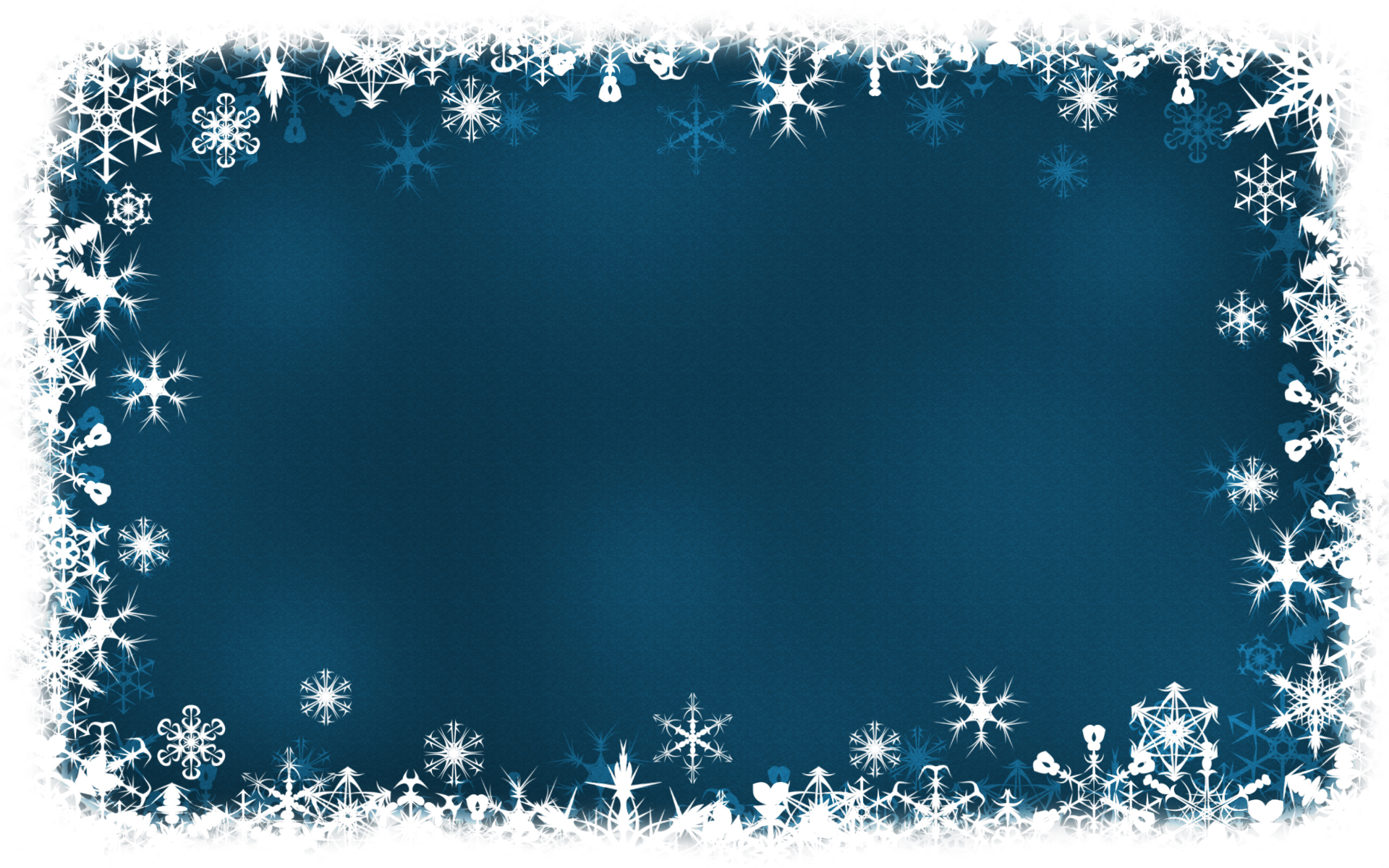 Nippreparaw billi nżejnu d-djar tagħna b’ħafna tiżjin 
u dawl. 
Kont taf li anke t-tiżjin tal-Milied għandu t-tifsira tiegħu ?
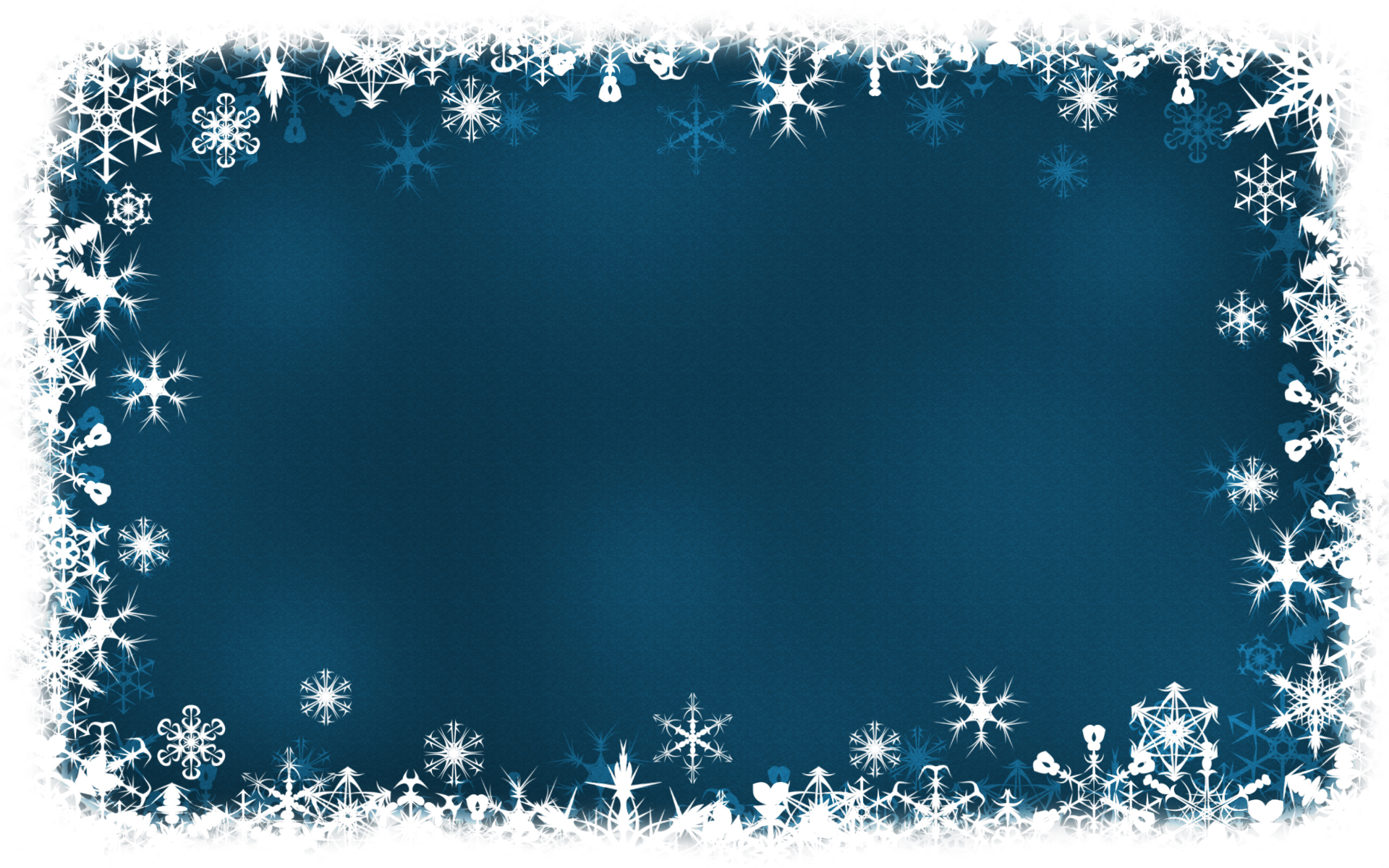 Dawn huma xi tiżjin li nużaw fid-djar tagħna.
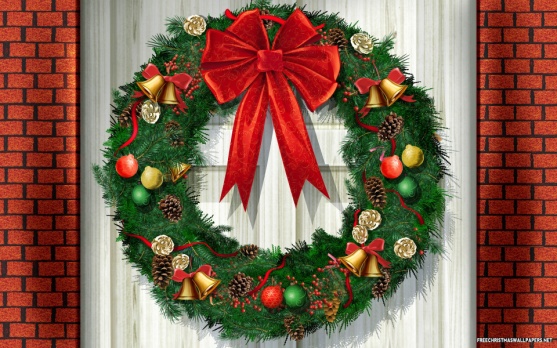 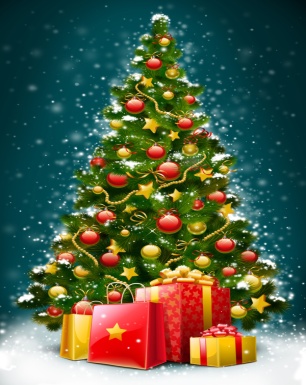 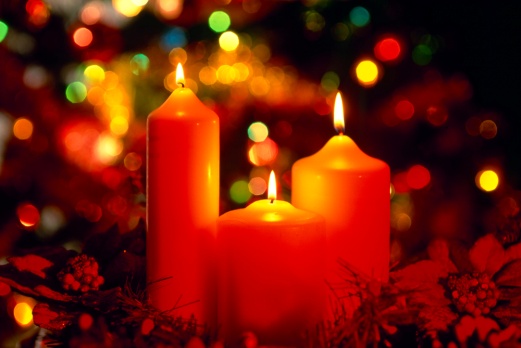 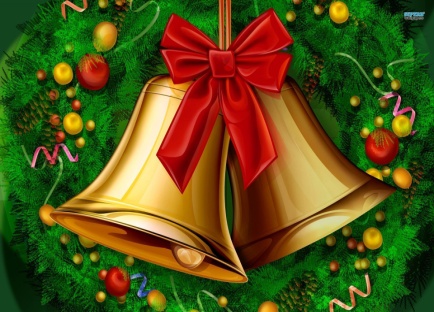 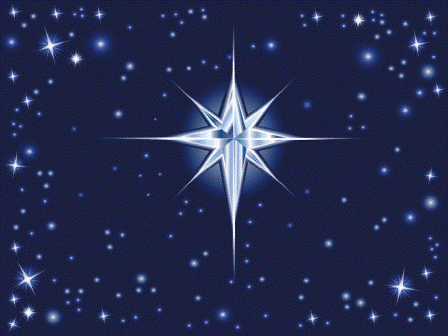 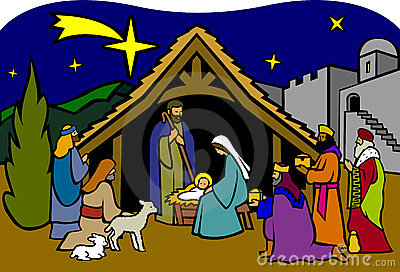 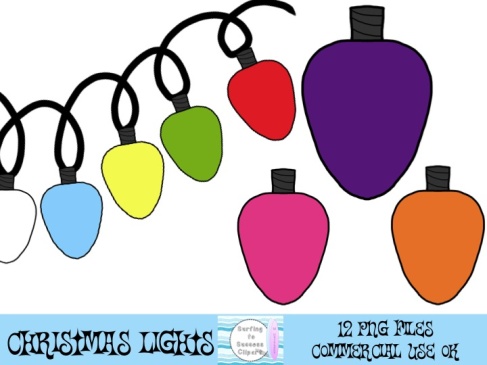 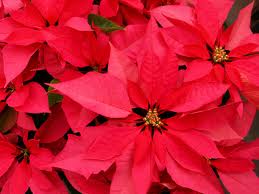 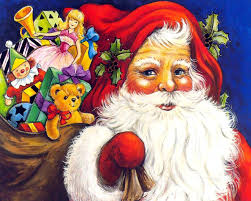 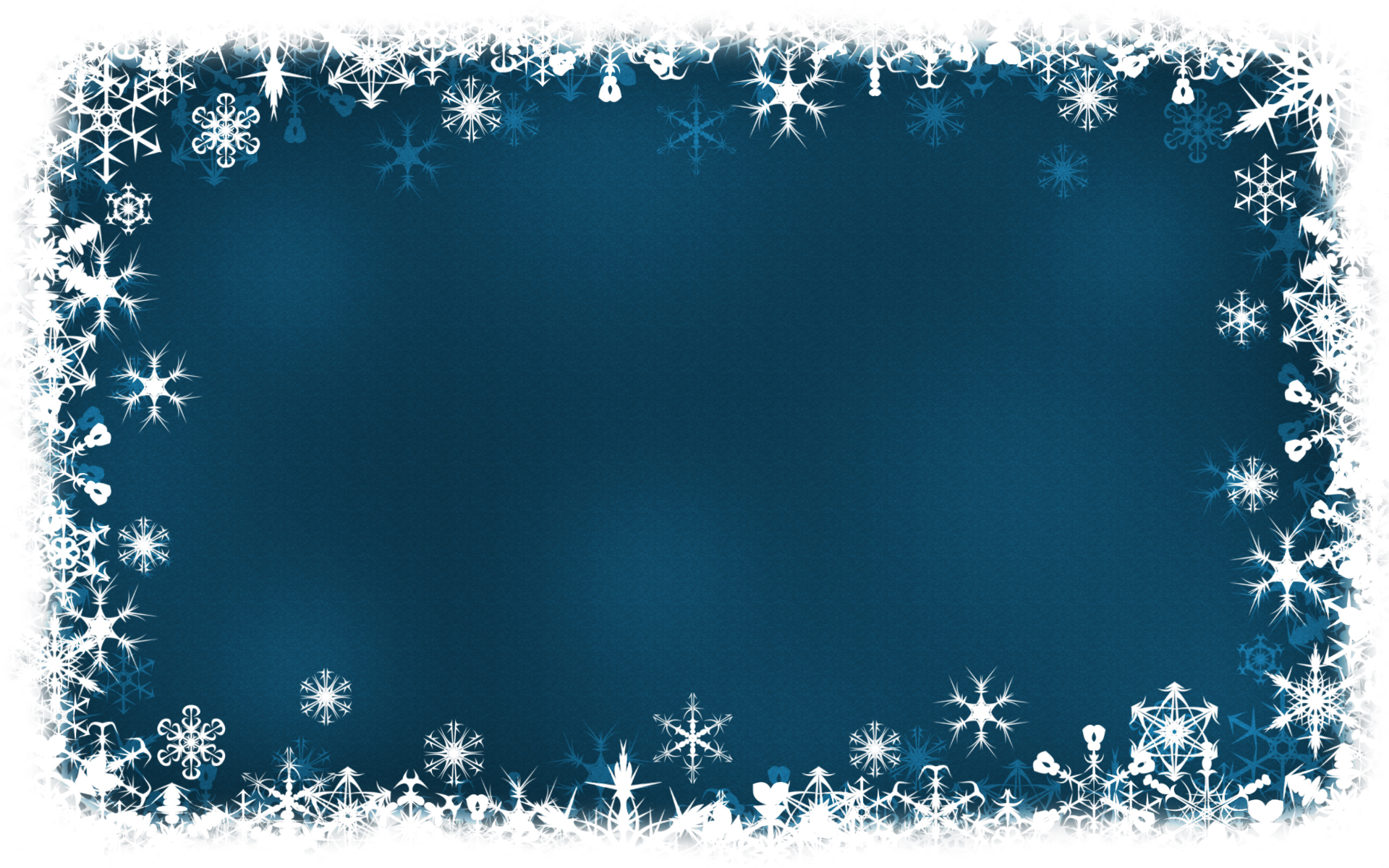 Nibdew bis-siġra tal-Milied
Din is-siġra tibqa’ dejjem ħadra sajf u xitwa. L-istess Kristu, meta naċċettawh f’qalbna ma jitlaqna qatt.
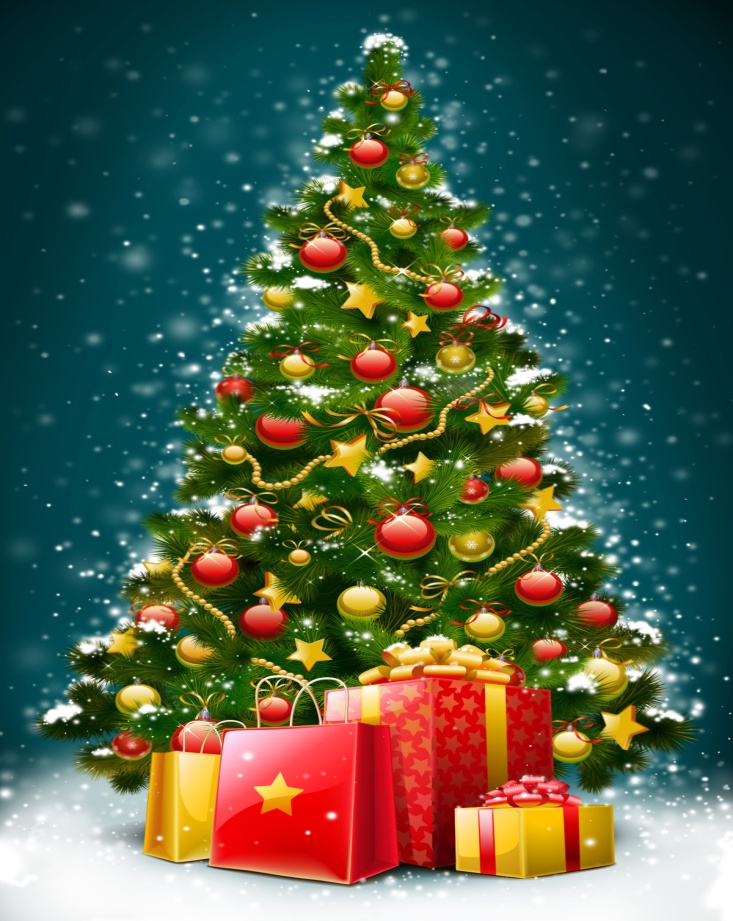 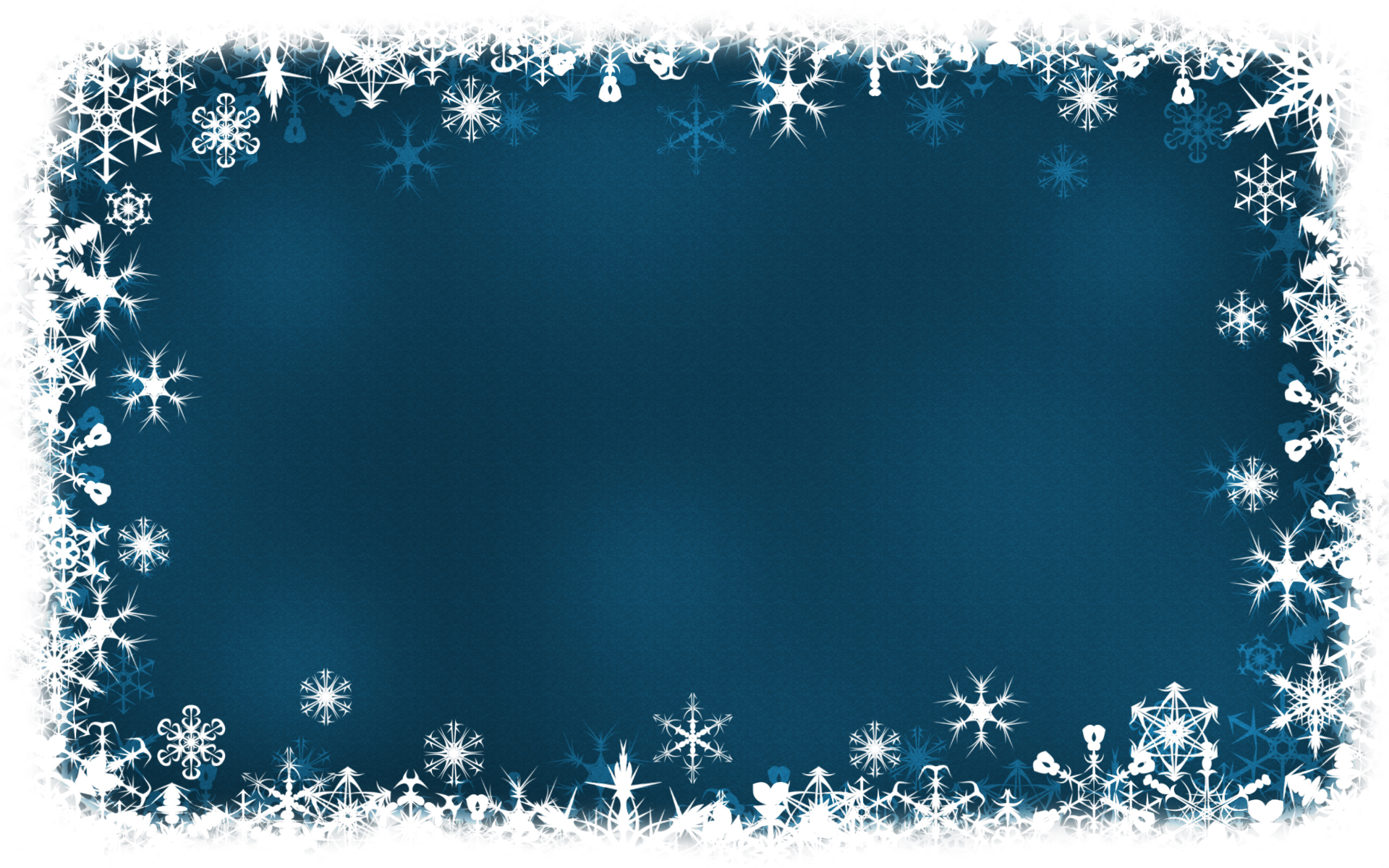 ... il-girlanda
Il-girlanda hija tonda, bla bidu u bla tmiem. 
L-istess hu Alla magħmul bniedem. Kien minn dejjem u jibqa’ għal dejjem.
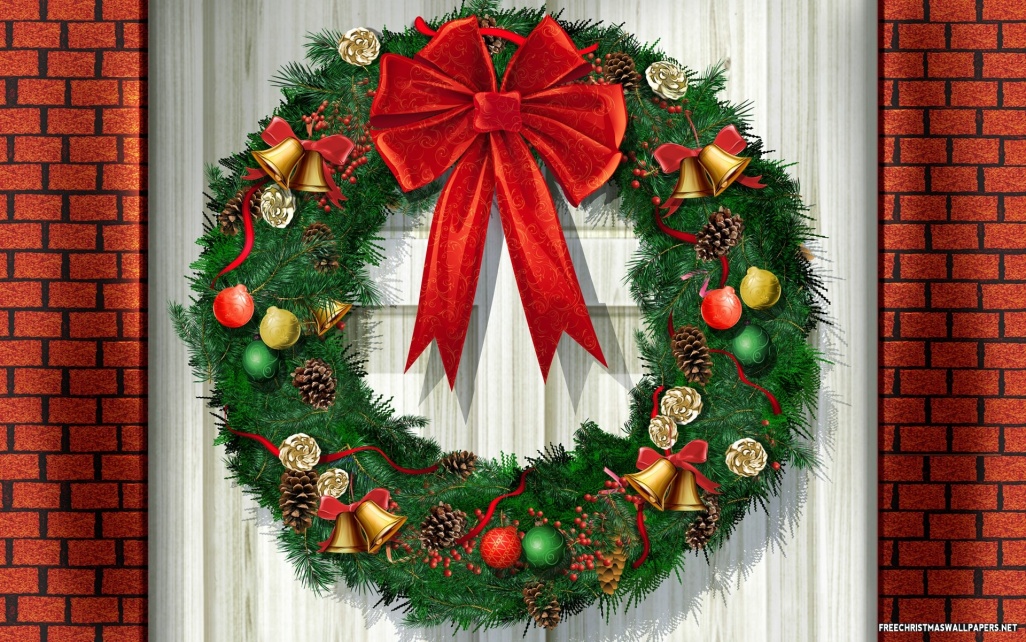 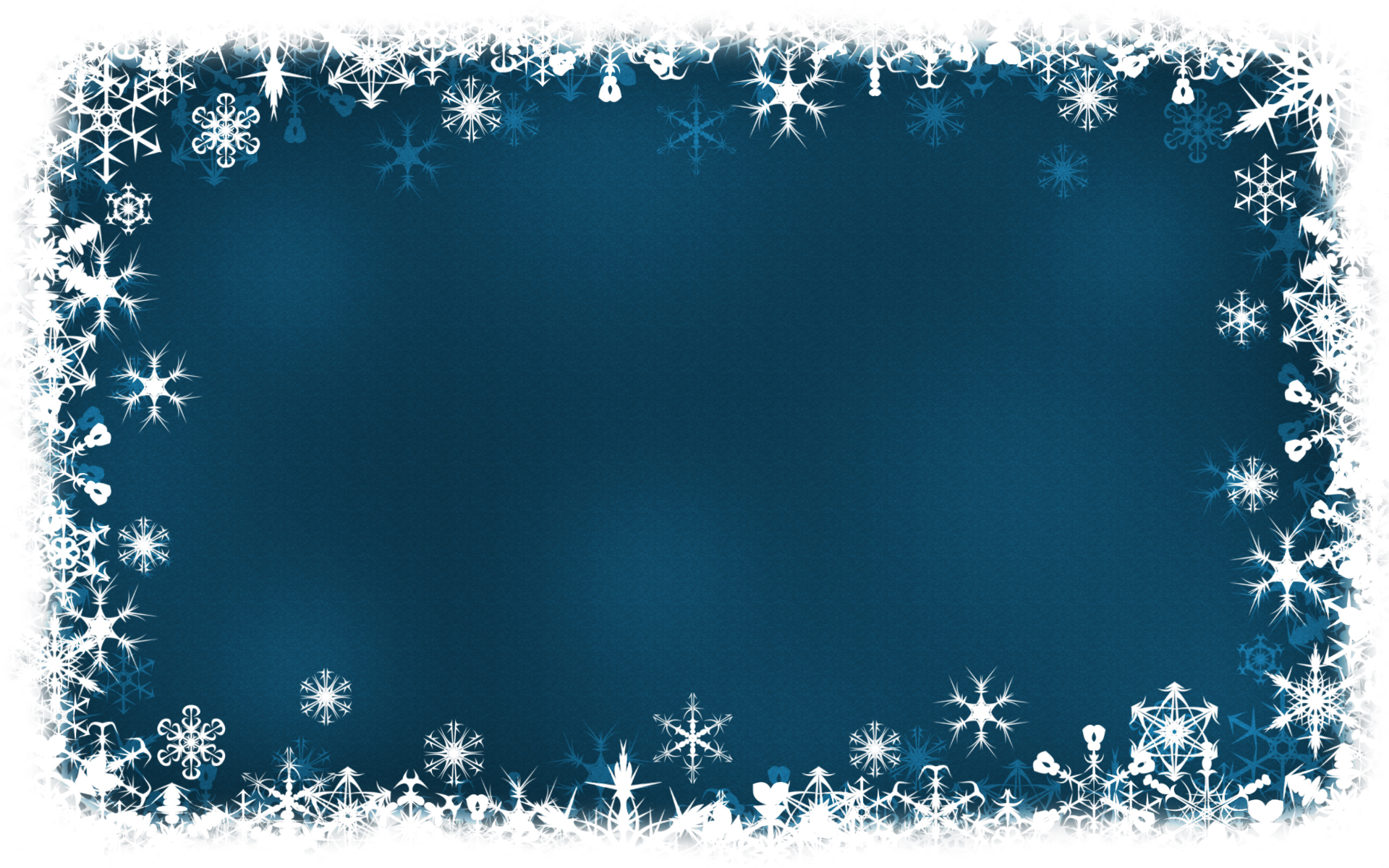 ... ix-xemgħa
Id-dawl tax-xemgħa jfisser l-imħabba. Ġesù ġie fid-dinja għax iħobbna, biex isalvana mid-dnub u jżommna ferħanin.
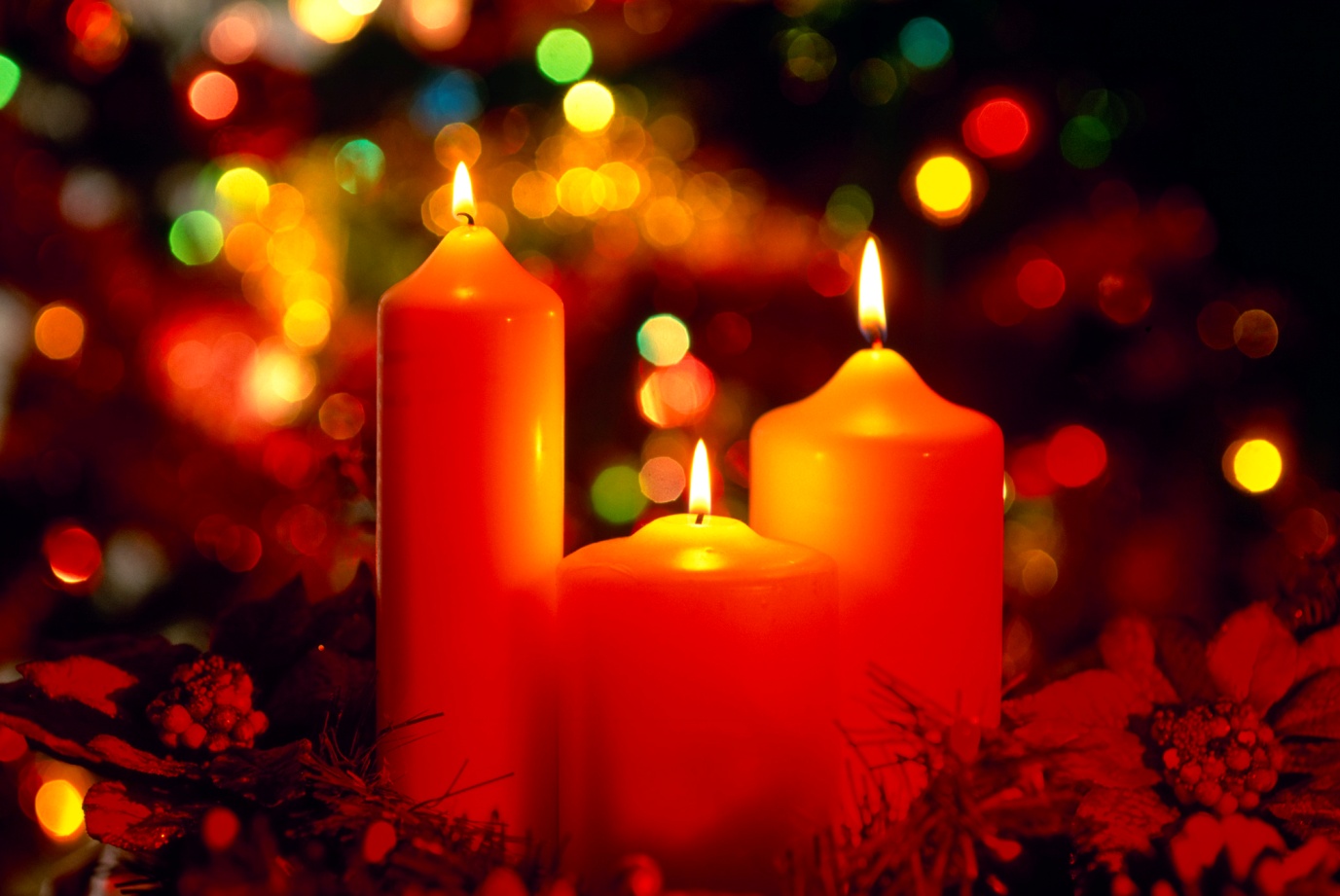 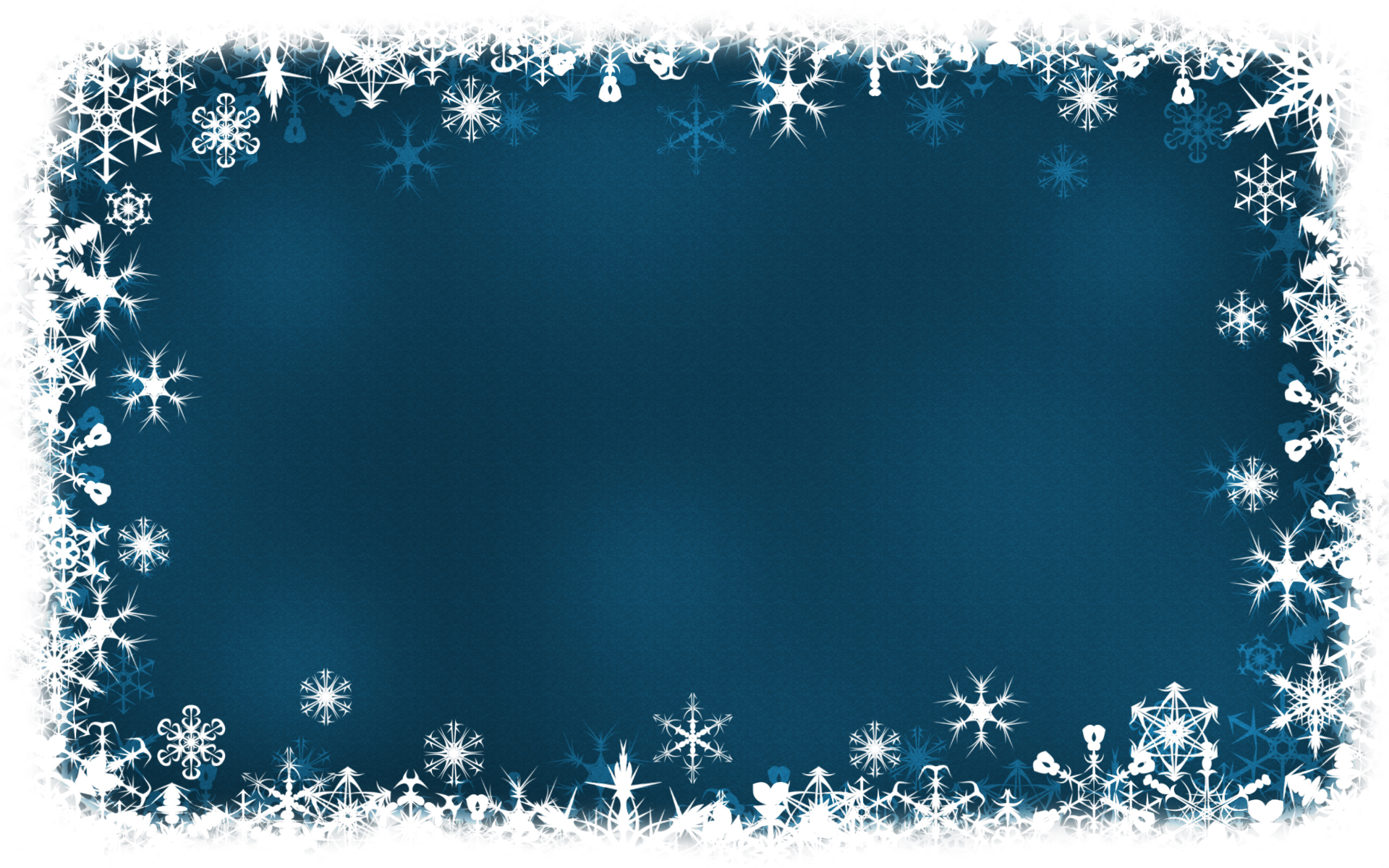 ... il-qniepen
Wasal iż-żmien biex jitwieled. Isimgħu l-qniepen idoqqu, qed iħabbru li wasal iż-żmien li jitwieled Ġesù.
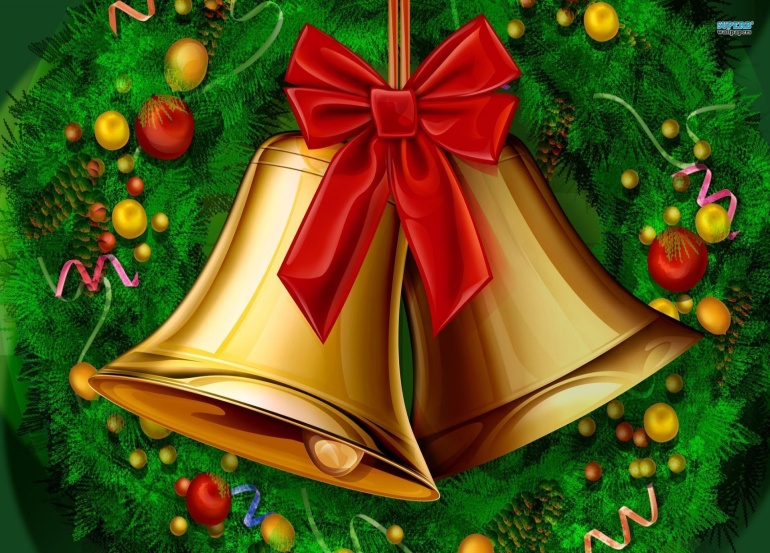 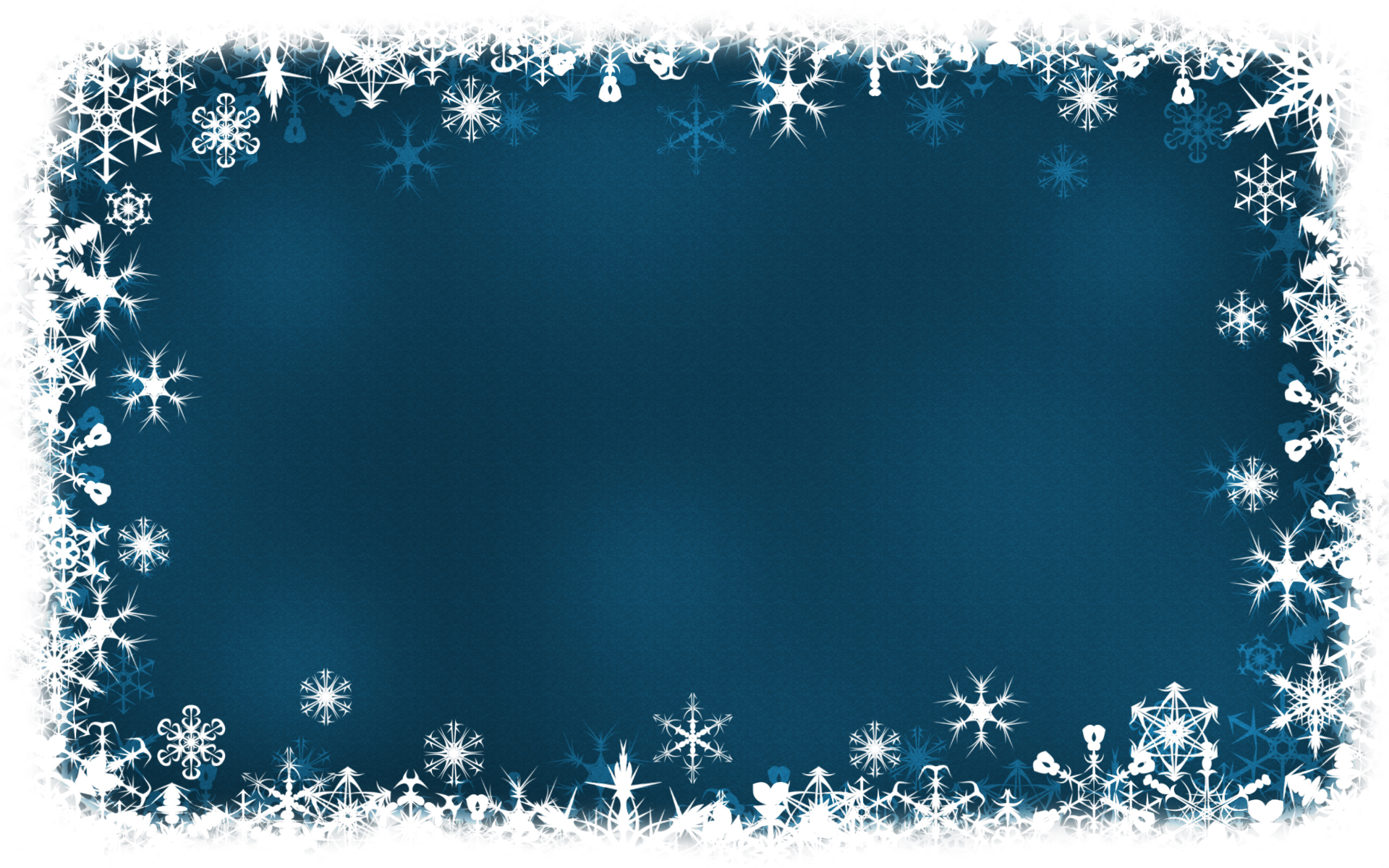 ... il-kewkba
Din waslet lis-Slaten Maġi għand Ġesù biex jadurawh bħala r-Re tar-Rejiet.
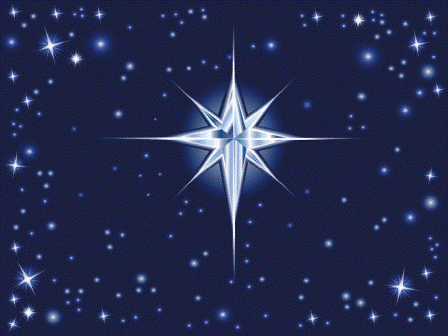 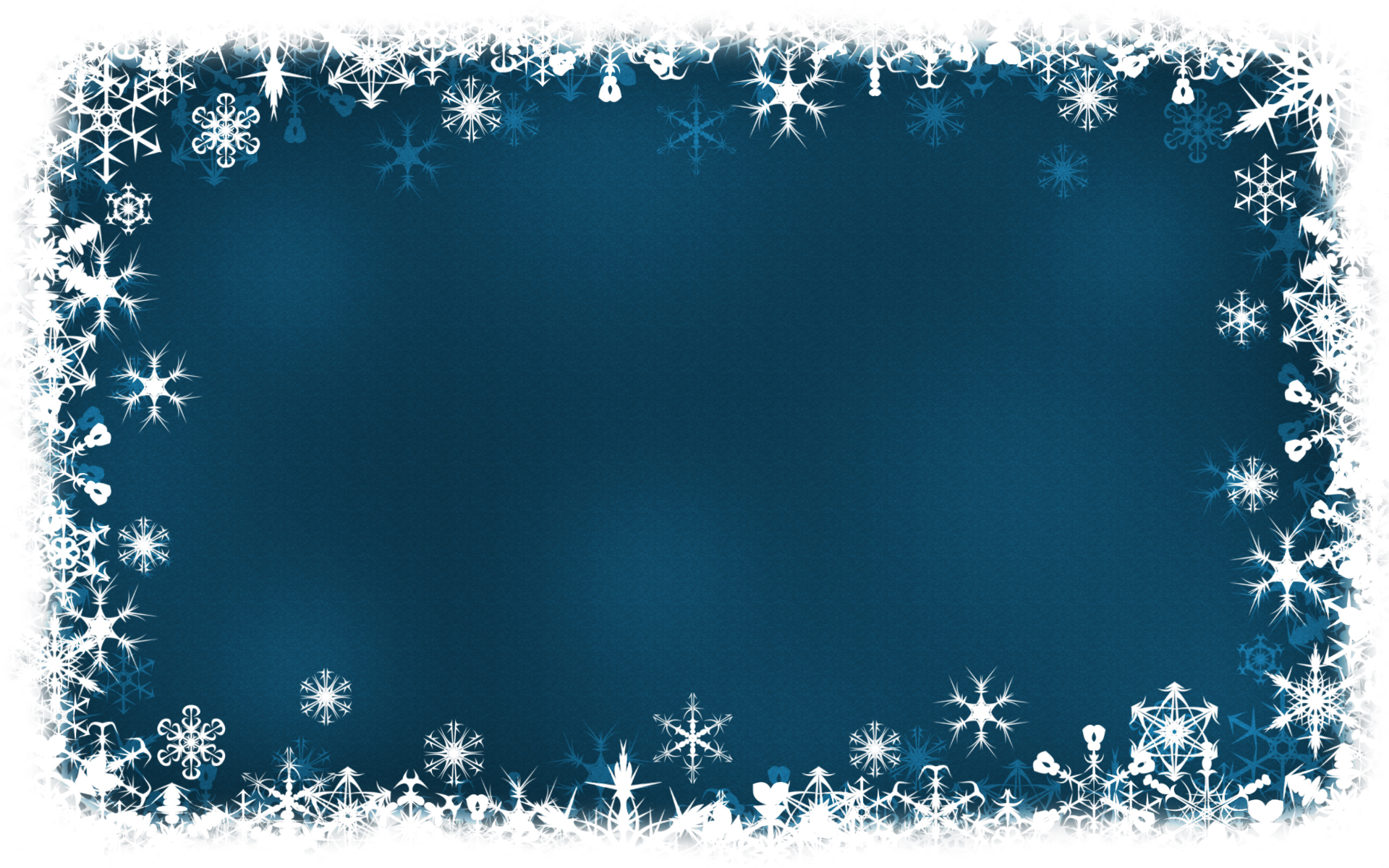 ... il-Ponsietta
Il-Ponsjetta bil-weraq ħomor tfakkarna fid-demm li Kristu xerred għalina biex isalvana mid-dnubiet tagħna.
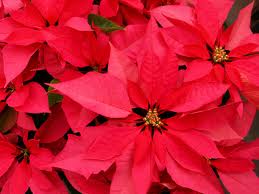 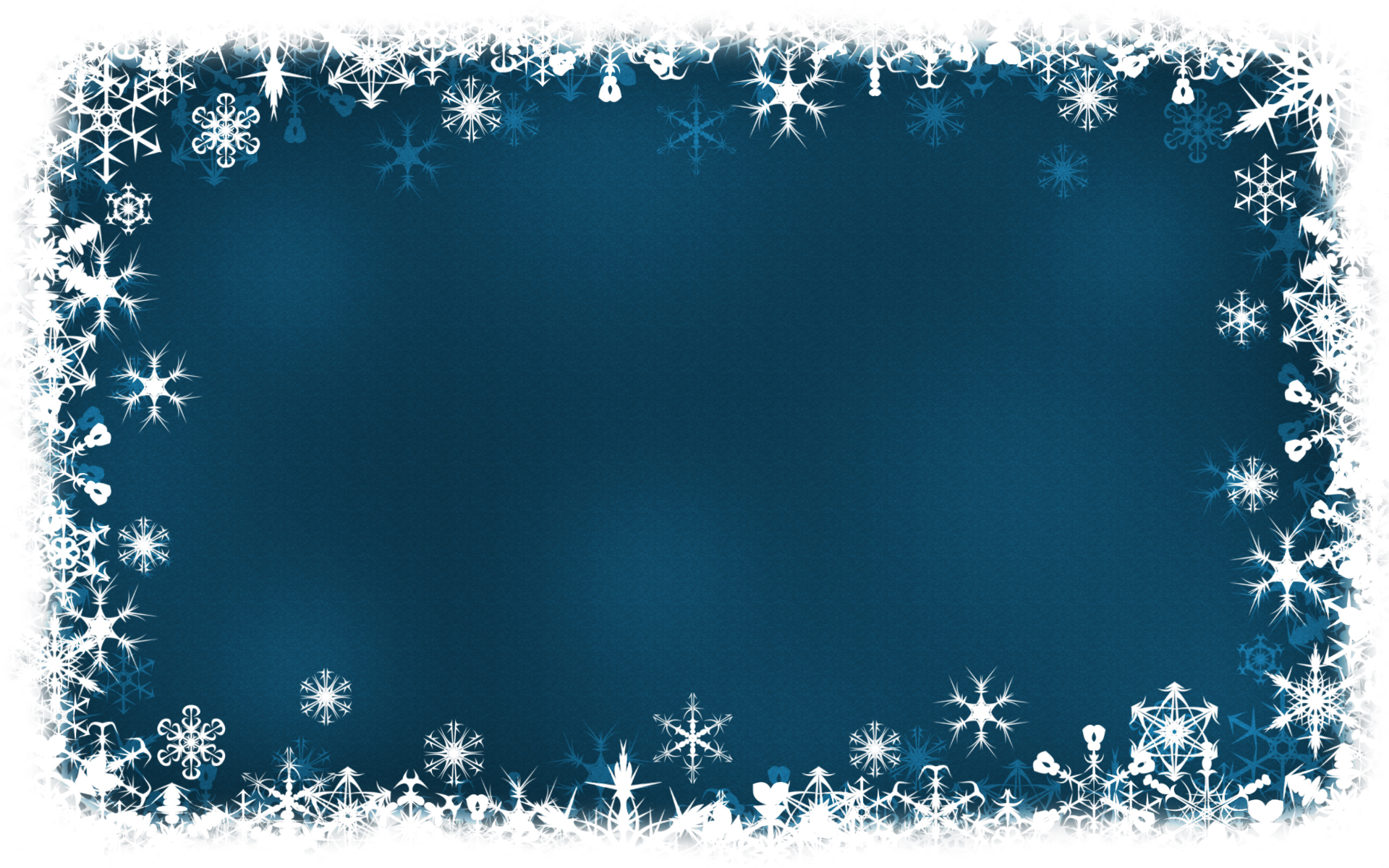 ... Santa Klaws
Bħal San Nikola Santa Klaws juri li għandna nkunu ġeneruzi. F’din il-festa nkunu lesti li nagħtu r-rigali u mhux nirċievu biss.
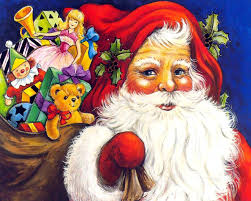 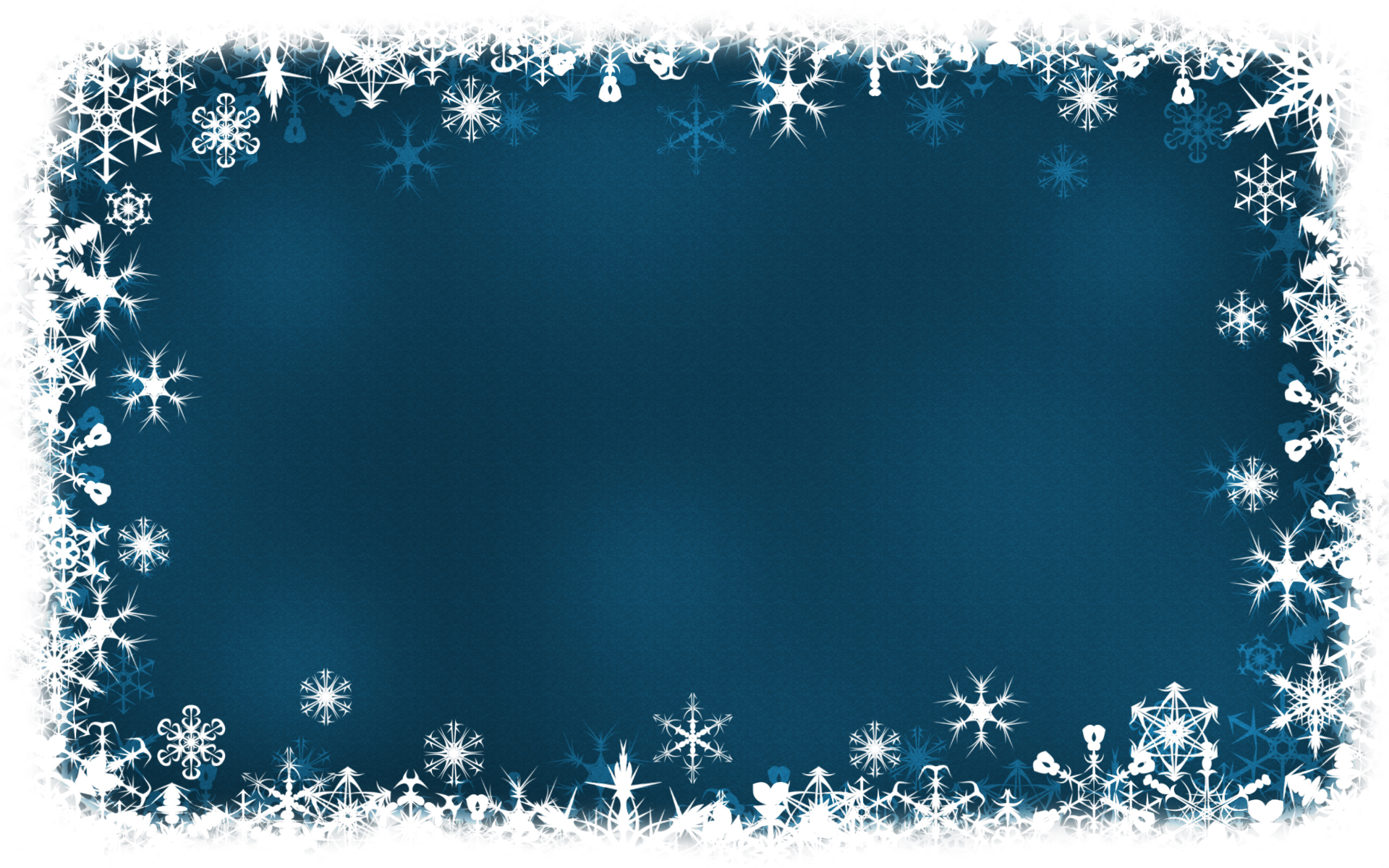 ... il-presepju
Jurina l-ambjent li fih twieled Ġesù – ġo għar tal-annimali, flimkien ma’ ommu Marija, Ġuzeppi, il-baqra u 
l-ħmara.
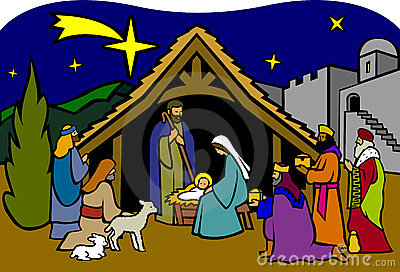 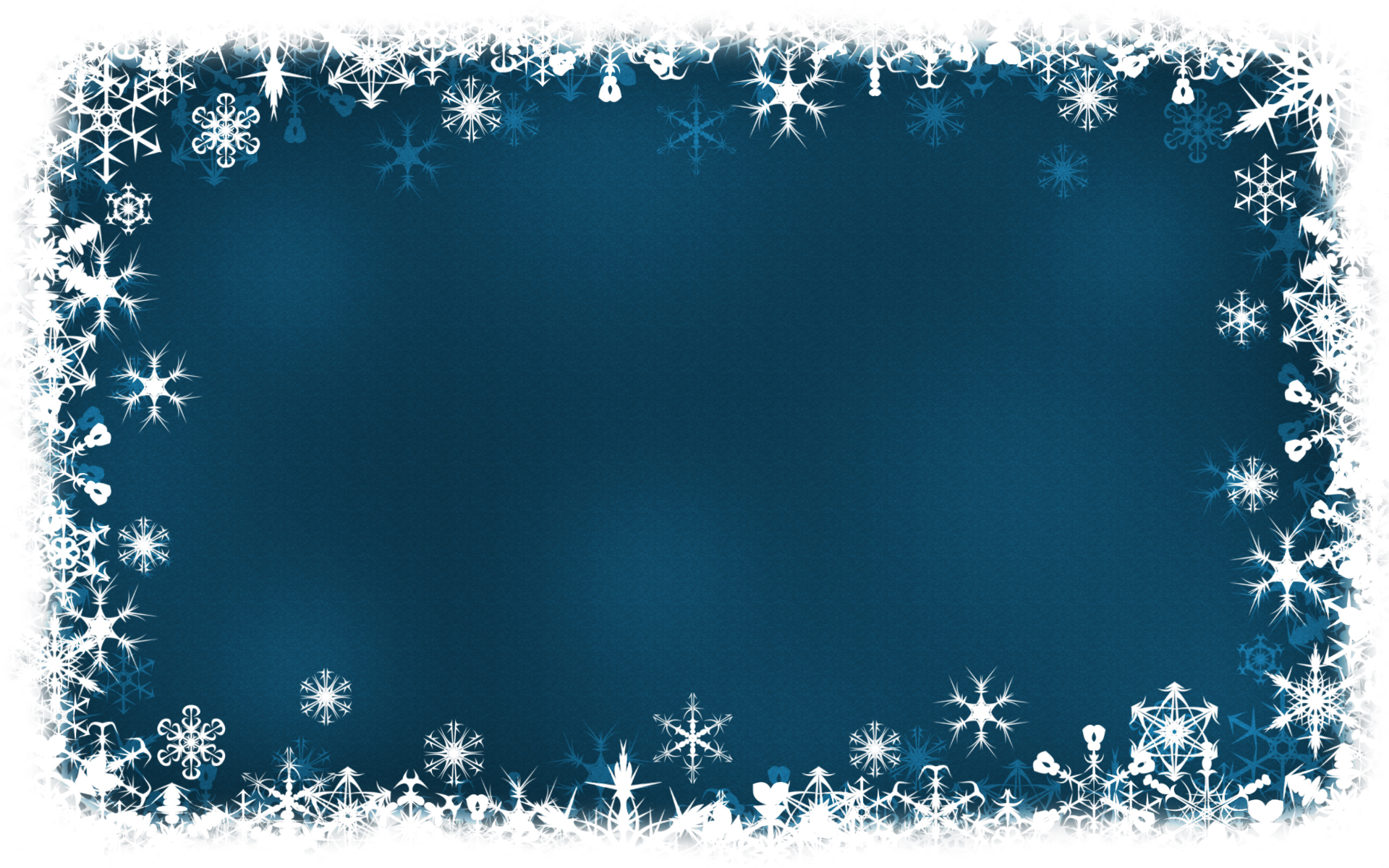 ... id-dwal
Id-dwal ikkuluriti tal-Milied juruna min hu l-veru Dawl. Permezz tad-Dawl id-dlam mar u bit-twelid tiegħu Ġesù ġab il-paċi
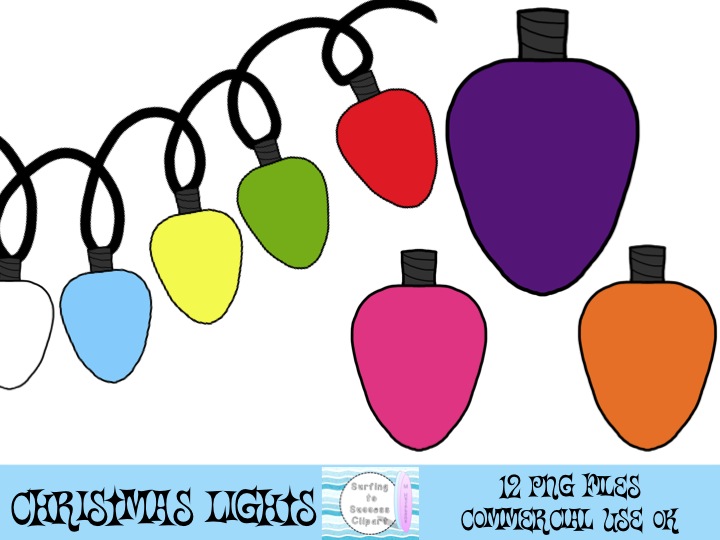 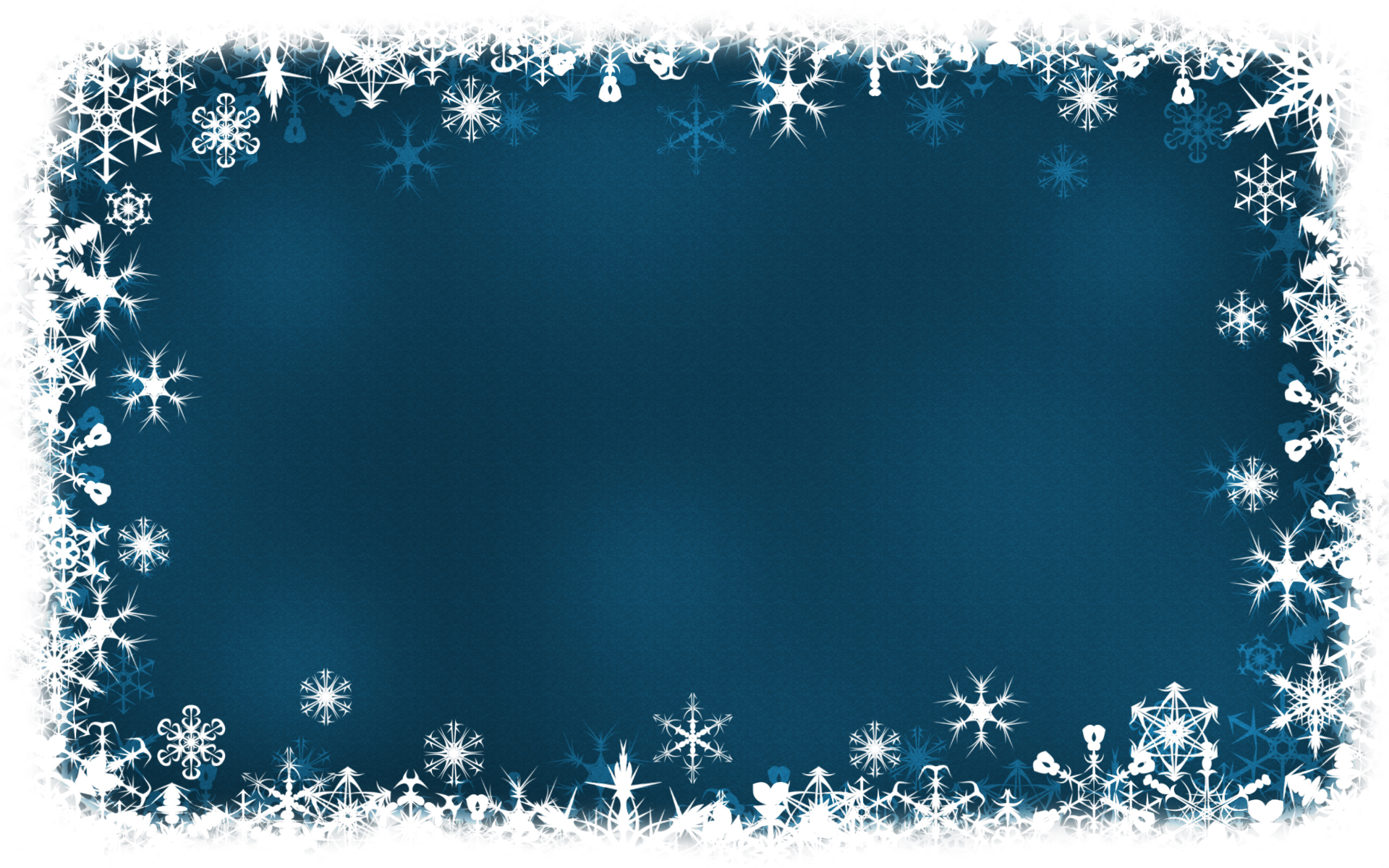 Tajjeb li l-preparazzjonijiet tagħna għall-Milied ma jiqfux fit-tiżjin ta’ barra biss.
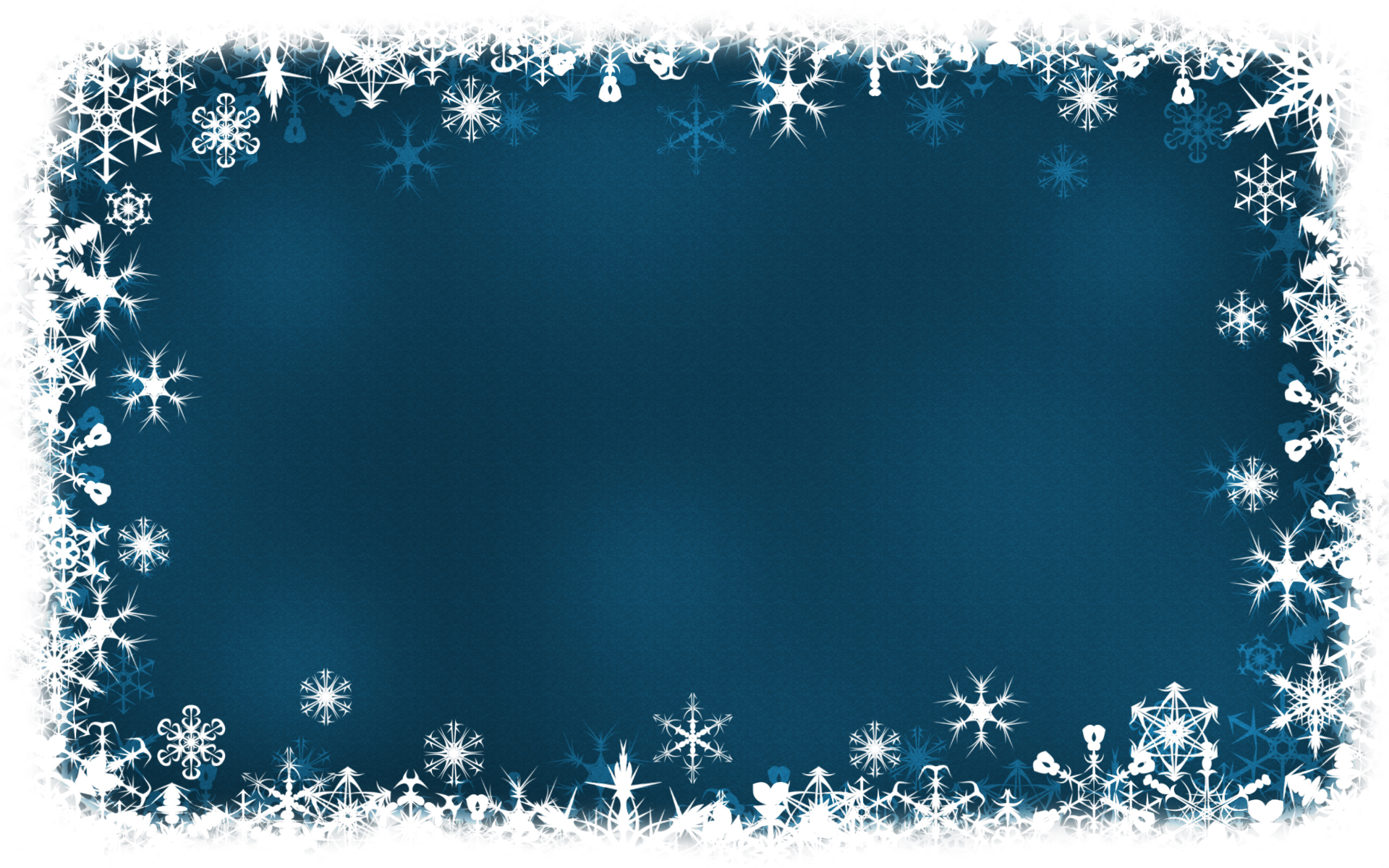 KIF NISTA’ NŻEJJEN LIL QALBI GĦAT-TWELID TA’ ĠESÙ BAMBIN?